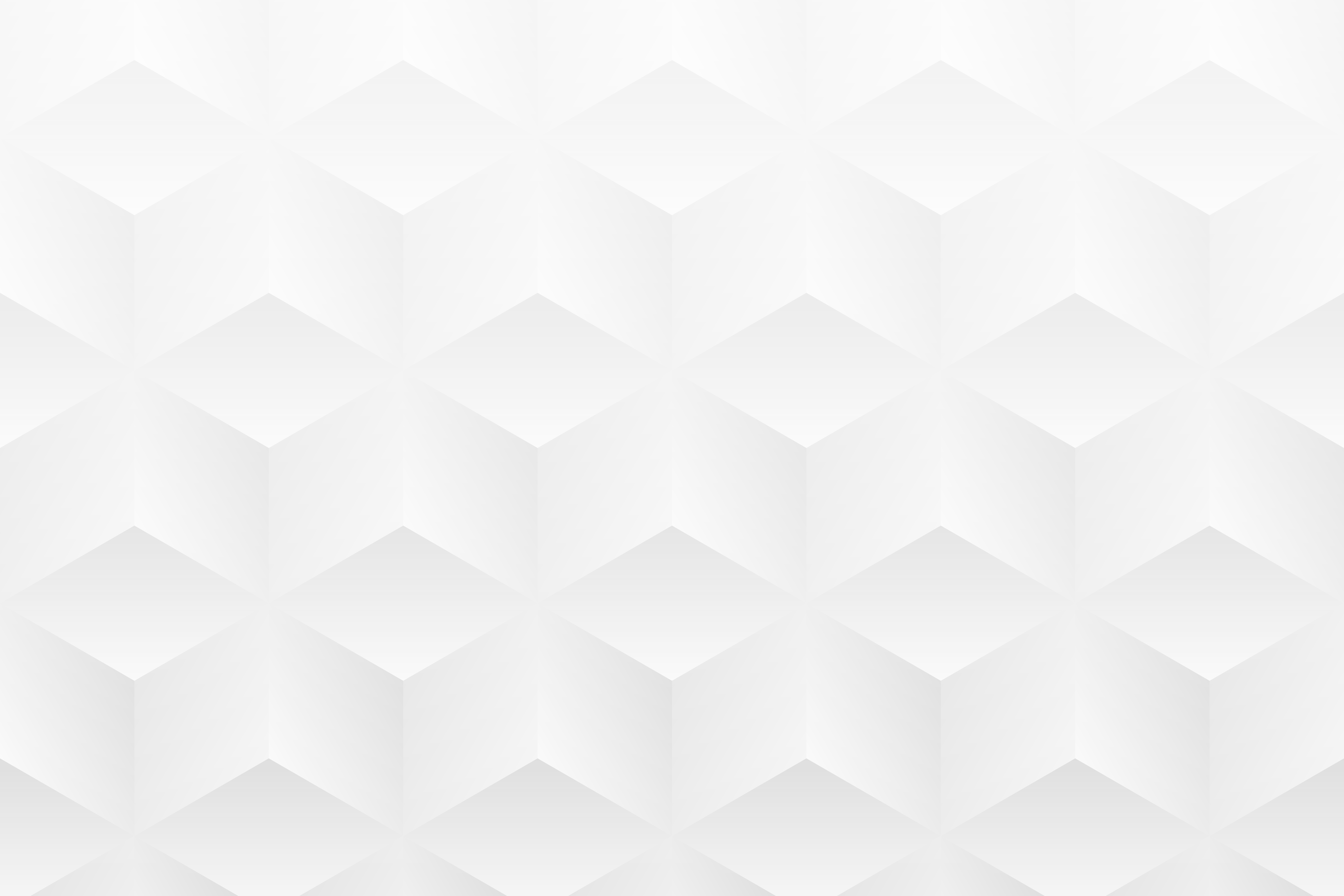 単一スライドのケース スタディ プレゼンテーション テンプレート
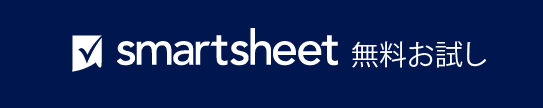 [ ケース スタディ名 ]
作成者
名前

作成日: YY/MM/DD
ケース スタディ
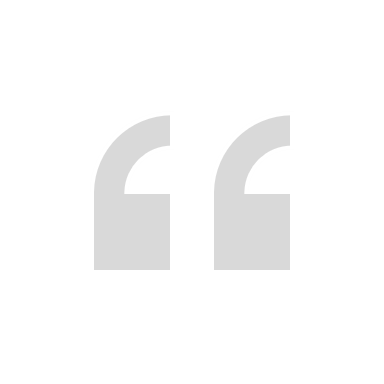 ソリューション
アプローチ
問題
ソリューションの成功やインパクトを強調する、説得力のある SME (特定分野の専門家) の引用を挿入します。
関連性があり、ケース スタディのストーリーに価値を加える引用を選択します。
引用には SME の名前と、役割または専門分野を正確に明記します。
問題に対処するために実施したソリューションについて説明します。
このソリューションの独自の側面や革新的なアプローチを強調します。
可能であれば、他のソリューションではなくこのソリューションを選んだ理由について簡単に説明します。
ソリューションの導入に使用したステップや方法を概説します。
実施中に直面した課題と、その克服方法を含めます。
アプローチに関連する共同作業やパートナーシップについて言及します。
直面した主な問題や課題を明確に記述します。
問題を数値化するための重要な事実や数値を含めます (該当する場合)。
核心的な問題に焦点を当てながら、簡潔にまとめます。
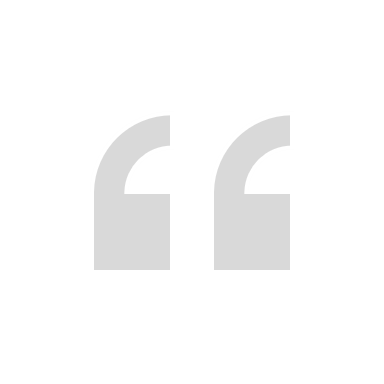